Sunfish Open Source Management for CDI
Sunfish, Redfish, and Swordfish
Russ Herrell,  Hewlett Packard Enterprise
9/18/23
Agenda
Sunfish Overview  
Redfish, Swordfish, and Sunfish, oh Why?
Sunfish and Agent Communications
How they link up
Event drive conversations
Sunfish / Agent Start Up Demo
Sunfish and Multiple Agents
A simple example of a tough problem
The role of Sunfish in the solution 
Status of Sunfish
Summary and Wrap-up
Sunfish Overview
What is Sunfish?
Composable Disaggregated Infrastructure (CDI)
CDI enables assigning pools of resources to consumers
Started with disaggregated storage
Moving towards disaggregated memory and disaggregated accelerators
Assigned resources may be private to or shared among consumers
CDI requires one or more interconnecting fabrics
Disaggregated storage is already supported on several fabrics
For example: Infiniband, Ethernet, PCIe and FiberChannel 
Disaggregated memory requires a memory semantic fabric 
CDI needs to avoid disaggregated management stacks
Disaggregated resources come with independent management tools
Sunfish provides a framework for wrangling the multitude of independent management tools behind a single, consistent, standards-based API
Sunfish
Composable disaggregated infrastructures provide a promising solution to addressing the provisioning and computational efficiency limitations, as well as hardware and operating costs, of integrated, siloed systems. But how do we solve these problems in an open, standards-based way? 
The Sunfish project, a collaboration between DMTF, SNIA, the OFA, and the CXL™ Consortium to provide elements of the overall solution, with Redfish® and SNIA Swordfish™ manageability providing the standards-based interface. 
Sunfish is designed to configure fabric interconnects and manage composable disaggregated resources in dynamic High Performance Computing (HPC) infrastructures using client-friendly abstractions. 
This presentation will highlight an open, standards-based approach to composable resource management for disaggregated infrastructures through Sunfish and provide a demonstration of the Sunfish reference implementation.
The Sunfish Objective in Visual Form
Sunfish Clients see abstracted Fabric Attached Resource objects
Sunfish Services manages the Redfish models of all resources from multiple hardware Agents
Sunfish Agents hide the hardware specifics by creating appropriate Redfish models of resources
Sunfish Services
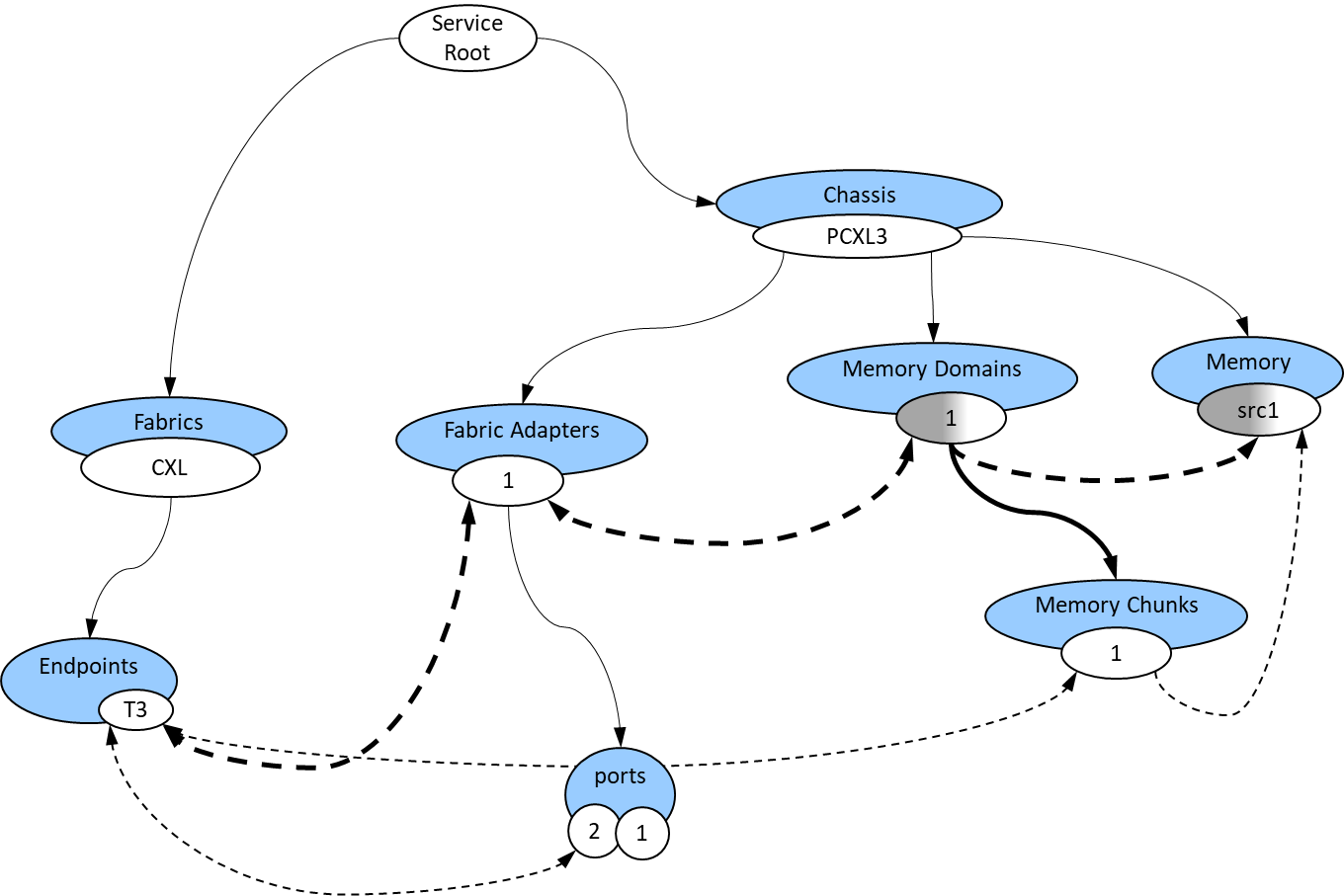 Users, Apps, utilities, monitors, Resource Managers or Admins
Hardware Specific Agent
Hardware
Managers
Specific
HW
RESTful API (RF/SF)
Sunfish defines the policies that Agents follow when creating resource models so that Clients know how to interpret and manipulate them
[Speaker Notes: On the right we have our disaggregated resources with potentially many different management entities in direct control using vendor and device specific means
We need an Agent layer (some might prefer the term ‘provider’ but in Sunfish world we call it an Agent) to aggregated the inventory from one or more hardware managers and convert the hardware specific device and resource descriptions into a publicly accepted and commonly interpreted Redfish model.
The Agent hands this whole model over to the Sunfish Services.  This effectively ‘hides’ much of the hardware specific details from the clients. 
Clients of Sunfish Services see the Redfish models of resources and manipulate these models to establish or alter the state of individual resources or their assignments (bindings) to consumers (e.g. hosts)
It is critical that Agents and Clients have the same interpretation of a Redfish object found in the Sunfish database, so the Sunfish framework also has policies and requirements to be followed when creating or interpreting the Redfish models.]
The Sunfish Open Fabric Management Framework
Clients
Management Layer
Hardware Layer
CXL HW
CXL Fabric Manager(s)
CXL HW
CXL
Agent
Composability Layer
Sunfish Services
Fabric Resources
Monitoring
App driven system reconfiguration
Resource Inventory
Application Domain
Composition
Policies
NVMe
HW
NVMeoF Fabric Manager
RF tree management
NVMeoF Agent
Resource Configuration
Resource Managers
(e.g., Compute, FAM, Storage, Fabric)
NVMe 
HW
Fabric Configuration
API
API
Swordfish Appliance
API  Mgr
Swordfish Agent
RESTful API (RF/SF)
Authentication
Access Control
Systems composition, 
Systems update
NVMe 
HW
Events & Logs
Events & Logs
Events
Events
Data Store
Data Store
Administration Domain
RedFish
API
Infrastructure management
Redfish / Native
API Translation
Vendor Native API
[Speaker Notes: CDI requires some modest amount of scale, which in turn likely requires a Redfish representation of many different resource types residing on different interconnects, all supplied by different vendors.  
Sunfish is defining the Agent requirements for each resource type and fabric type so that a sensible Redfish composite model emerges in the Redfish resource tree when the inventory of all Agents are combined.

Since this is SDC’23, I’m showing some CXL fabric components (maybe memory, maybe Accelerators, maybe storage)  with a CXL Fabric Manager and associated Sunfish Agent
Along with an NVMeoF ‘fabric’ that has a fabric manager for whatever that fabric is
PLUS a Swordfish based NVMe Appliance manager whose scope is just the one enclosure 

4)   These various sources of disaggregated resources and interconnect fabrics may or may not support a Redfish API suitable for directly plugging into the Sunfish management framework, so the presence of an API translating Agent entity is shown in all cases.  The complexity of any given Agent obviously depends upon the actual fabric management APIs and policies in use in the hardware managers’ realm.

5)    Note that Sunfish not only collects and manages the Redfish object models for disaggregated resources, the fabrics that connects them, but also serves up control points for many common management tasks, such as Events and Logs, Access Control settings and policies, and authentication needs.

6)   On the left, Sunfish team is proposing reference code for common CDI utilities and resource management tasks.  These reference releases act as implicit documentation and active examples of the proper interpretation of Redfish representations of the disaggregated resources.  For example, a Sunfish reference Fabric Attached Memory Manager (FAM manager, memory pool manager) will contain utilities that parse the resource trees of different fabrics and extract memory resources that may be allocated to different consumers.  One stop shopping for FAM, Storage, Compute, or whatever else you may have in your CDI (Composable Disaggregated Infrastructure) data center.

Thus, the left side of the diagram shows many places where Sunfish reference code can contribute to the ease of use of disaggregated resources through Redfish / Swordfish.

One of the major contributions of the Sunfish framework is to document the interpretation of a disaggregated resource as one or more Redfish / Swordfish objects.  Sunfish defines how a CXL Agent/Fabric Manager represents CXL FAM in Redfish; thus a client parsing the Sunfish Redfish models will know how to interpret them.  Sunfish defines a common abstraction model for like resources across many different fabrics and native hardware managers.

Now for an example]
Sunfish - Agent Communications
How does Sunfish communicate with a fabric Agent / Manager?
Sunfish and Agent Communication
Sunfish communications with its Agents are Event Driven
Agents are resource aggregators that present Sunfish with a Redfish / Swordfish model of all resources which they manage and/or model
Agents send Events to Sunfish 
To start the Sunfish – Agent interface
To alert Sunfish of the presence of new resources
To alert Sunfish of health and status changes in existing resources
To inform Sunfish of Events received from resources the Agent manages
Sunfish registers for Events associated with resources
Sunfish sends Redfish and Swordfish API calls to Agents
To query the latest status, health, or configuration of the Agents’ resources
To request changes in state or configuration of Agents’ resources
To Create or Destroy logical Redfish and Swordfish objects which impact Agents’ resources
Goal is to keep the Sunfish resource models current without ‘polling’
Early Discovery and Late Lifecycle Management
Sunfish
Agent
Agent issues Event to Sunfish registering itself as an AggregationSource
Sunfish creates the appropriate objects in its resource tree and acknowledges the Event
Agent issues Event to Sunfish reporting a new resource (a new Fabric)
Sunfish responds with a recursiveFetch of all subordinate and linked resources under the newly created resource
Agent sends Event to Sunfish alerting of a change in a resource
Sunfish responds with a fresh query of the resource
Event: AggregationSourceDiscovered
Event: ResourceCreated
/redfish/v1/Fabric/F1
Sync the Redfish tree
GET all subordinate resources under 
/redfish/v1/Fabric/F1
Event: ResourceChanged /redfish/v1/Fabric/F1
[Speaker Notes: We have a demo of these actions, so we will cover this content during the demo.]
Demo of Sunfish – Agent Start Up
Sunfish
Agent
Event: AggregationSourceDiscovered
Event: ResourceCreated
/redfish/v1/Fabric/F1
Sync the Redfish tree
GET all subordinate resources under 
/redfish/v1/Fabric/F1
Event: ResourceChanged /redfish/v1/Fabric/F1
Sunfish and Multiple Agents
How does Sunfish make things scale easier?
[Speaker Notes: Sunfish obviously needs to be more than just a librarian that keeps a copy of every manager’s Redfish modules.
Let’s take a look at a simple Composable Disaggregated Infrastructure topology that will illustrate a fundamental, non-trivial problem which a simple Redfish object repository will not solve]
Why Sunfish?:  A Simple Disaggregated Infrastructure Example
CXL
Fabric Switch
CXL
Switch
SSD
PCIe
Switch
SSD
C1
Host 1
C1
Host
1
SSD
SSD
Host 2
SSD
SSD
C2
C2
SSD
SSD
Host 3
Host
2
CXL
Switch
SSD
PCIe
Switch
SSD
C3
C3
Host 4
SSD
SSD
SSD
SSD
Host 5
C4
C4
Enclosure Mgr
SSD
SSD
Sunfish  & Agents
Enclosure Mgr
Fabric Mgr
From a shared JBOD
To a shareable pool of NVMe Capacity
[Speaker Notes: Not a debate about the merits of CDI, but a comparison of the management tasks involved 
1)  Composable Disaggregated Infrastructure is the evolution of ownership from whole DEVICES
In a simple JBOD, the SSD’s are NOT sharable, just assignable.  Typically a given Host connector has a specific, exclusive set of SSDs mapped to this port.
The whole SSD is assigned, and is managed by that Host.  There is not really a fabric to manage dynamically.  The Enclosure manager may or may not be exporting a Swordfish API to enable Hosts and the Admin to bind devices and create logical volumes, etc.  

To the co-ownership of sharable RESOURCES 
If a CXL or NVMe-capable fabric exists in the environment, one or more JBODs may be attached to the fabric switches rather than directly to specific hosts.  Now there is a fabric outside the NVMe Appliance which is being managed by a ‘Fabric Manager’.  If the Enclosure Manager is still exporting a Swordfish API, the Admin now has two or more managers to deal with. Hosts may or may not need to deal with both managers, but likely expect to continue dealing with a Swordfish API if that was what they used in the past.

The Sunfish framework enables all the different manager APIs to be aggregated behind a common Redfish/Swordfish API
The Enclosure Manager and the Fabric Manager supply a Redfish-Enabled Agent translation / aggregation layer so that the Sunfish framework can absorb the Redfish descriptions of their managed resources and present an aggregated and consistent view of all resources in the environment.  Both Admins and Hosts deal with the Sunfish API Service.]
The Sunfish Open Fabric Management Framework
Clients
Management Layer
Hardware Layer
CXL HW
CXL Fabric Manager(s)
CXL HW
Composability Layer
Sunfish Services
Fabric Resources
Monitoring
App driven system reconfiguration
Resource Inventory
CXL
Agent
Application Domain
Composition
Policies
CXL Internal Switch
RF tree management
Resource Configuration
Resource Managers
(e.g., Compute, FAM, Storage, Fabric)
NVMe 
HW
Fabric Configuration
API
API
Swordfish Appliance
API  Mgr
Swordfish Agent
RESTful API (RF/SF)
Authentication
Access Control
Systems composition, 
Systems update
NVMe 
HW
Events & Logs
Events & Logs
Events
Events
Data Store
Data Store
Administration Domain
RedFish
API
Infrastructure management
Redfish / Native
API Translation
Vendor Native API
[Speaker Notes: So looking a little closer at how the Sunfish framework helps manage CDI environments:
Since this is SDC’23, I’m highlighting the previously shown CXL NVMe SSD appliances on a CXL ‘pooling’ fabric.  
Again we have a CXL fabric connecting multiple hosts and other consumers to pools of disaggregated resources, and we have a fabric manager that is responsible for configuring and monitoring all the shared fabric hardware, for example the CXL fabric switch (or switches) from the previous topology
We also have a CXL-based, Swordfish-enabled Storage Appliance that has its own Swordfish API Service.  The Storage appliance may or may not have two interfaces to the outside world;  one for the Swordfish API to manage storage allocations and bindings of logical storage resources and one for management of the INTERNAL storage fabric over which the logical storage resources are accessed by consumers (hosts).  API between the appliance manager and the Swordfish Agent is already a Redfish compliant API, so we show it as a red arrow.  
CXL architecture enables ‘boundary components’ such as the internal CXL switches inside the SSD appliance to be visible to multiple managers, even when only one manager entity can actually ‘own control’ over a specific control knob.  Both managers model these boundary components in their resource inventory which they forward to Sunfish.  Neither manager knows all the details of the whole CXL path from consumer (say a host) to a producer (resource, say NVMe storage).

The Sunfish framework is defining options, policies, roles and responsibilities so that the framework can resolve these two representations in an appropriate manner; one in which all Sunfish clients get a complete and accurate picture of the resources available.]
CXL Fabric Manager View
Root
CXL
Fabric Switch
CXL
Switch
SSD
C1
Host 1
SSD
Host 2
SSD
Fabrics
C2
5
Systems
Chassis
1
CXL1
SSD
4
2
3
Chassis1
Host 3
Fabric adapter
CXL
Switch
SSD
C3
Host 4
Adapter1
Fabric adapter
SSD
endpoints
Switches
1
Adapter1
SSD
1
2
1
Host 5
C4
Ports
SSD
1
Switches
Ports
Enclosure Mgr
Ports
Ports
1
CXL1
Fabric Mgr
1
4
1
2
8
1
Ports
2
9
7
6
[Speaker Notes: More detail about ‘boundary components’
The Fabric Manager has visibility and control over the CXL Fabric switch and certain properties on the links the emanate from it.

So the Redfish model it builds could start with the switch, about which it knows nearly everything.
Following links from the switch, the FM can discern there are the 5 host systems that have adapters physically linked to the switch’s ports.  The FM knows very little about the systems themselves.
Following links from the switch, the FM can discern the presence of two CXL switches that it does not control, so it creates a placeholder Chassis and Switch object under which it models what it does know about these components.   (Mostly the ports, the device type, and the instance specific ID of the foreign switch) The greyed out bubbles indicate where details are unavailable to the manager that created the model.
The FM can create fabric Endpoints for the FabricAdapters which it sees.  For CXL, and many other fabrics, we don’t expect a Fabric Manager / Agent to model Endpoints for boundary switches.

This incomplete picture is the FM’s view of fabric components in our scenario.]
Enclosure Manager View
Root
CXL
Fabric Switch
CXL
Switch
SSD
C1
Host 1
SSD
Fabrics
Host 2
SSD
C2
Chassis
CXL5
Storage
SSD
Chassis1
1
2
Drives
Host 3
1
7
2
5
3
CXL
Switch
SSD
Switches
C3
Host 4
1
SSD
1
Switches
endpoints
SSD
Host 5
C4
CXL1
9
1
7
2
SSD
Enclosure Mgr
Fabric Mgr
Ports
8
8
Ports
1
6
2
9
7
6
8
Ports
1
4
7
[Speaker Notes: The Enclosure Manager has a similar algorithm for discovering and modeling the resources it finds within its domain (the enclosure).

The enclosure manager has visibility into the enclosure itself, and the two internal switches found there, so it models these.
By following the links emanating from the switches, the encl. manager will discover the SSDs and model them
By following the switch links which exit the enclosure, the enclosure manager will discover the CXL fabric switch, which is not under its control.  So it will model that switch as a general CXL fabric switch and include only those details that it can learn from the peer port.  The greyed out bubbles indicate where details are unavailable to the manager that created the model.
For our example, individual SSDs each become an Endpoint on the assumed CXL fabric.
Because this is a Swordfish enabled manager, there are many additional ‘logical storage’ abstractions that can be modeled as part of the Swordfish standard.  This slide is just going to hint at all these via the ‘Storage’ collection because Sunfish will typically just import these additional object models as defined by the Swordfish manager.  However, The Enclosure Manager does not have a good picture of the CXL fabric to which it is attached.]
The Two Views Need To Be Merged
Enclosure Manager View
CXL Fabric Manager View
Root
Root
Fabrics
Chassis
Fabrics
5
CXL5
Storage
Systems
Chassis
1
CXL1
Chassis1
4
1
2
2
Drives
3
Chassis1
1
7
2
5
3
Fabric adapter
Switches
Adapter1
1
Fabric adapter
1
endpoints
Switches
Switches
1
endpoints
Adapter1
1
2
1
CXL1
9
1
7
2
Ports
1
Switches
Ports
Ports
Ports
1
CXL1
1
4
Ports
8
1
2
8
Ports
1
8
6
1
2
9
Ports
7
6
2
9
7
6
8
Ports
1
4
7
Different fabrics may require different methods to detect boundary links and resolve boundary component mergers
[Speaker Notes: There are a few options for ‘merging’ the two views.

To preserve the Swordfish API features offered by the Enclosure Manager, this discussion is going to place the burden of merging these two views into one consistent, comprehensive view (IE, merge all Redfish/Swordfish objects into one Root) on the Sunfish framework.  There is also an implicit requirement placed on any aggregating service such as Sunfish to de-dupe the composite view and resolve name conflicts (note the two managers called their Chassis “Chassis 1”).  

The key to making this merger possible lies in understanding the existence of the ‘boundary objects’.  Boundary objects are those objects on the other end of a fabric link that are not under the same manager’s control.  The colored circles indicate the same boundary object in both views.
Thus, boundary objects are attached to the non-managed end of a boundary link.  These are highlighted as ‘red’ links here.
In most fabrics, the boundary components and boundary links can be spotted easily if boundary components have a component derived instance name that can be queried from the opposite end of the link.  Detecting boundary components can be done in more tedious fashion if necessary, however.
---- stops the blinking of a boundary link]
The Two Views After Merging by Sunfish
Root
Chassis
5
Storage
Systems
Fabrics
1
Chassis1
4
1
2
2
Drives
CXLQ
3
1
7
2
5
3
Fabric adapter
Switches
Adapter1
1
Fabric adapter
1
endpoints
R
Adapter1
9
Q
1
7
2
Ports
1
Switches
Ports
1
CXL1
Ports
8
1
8
6
1
2
Ports
2
9
7
6
8
Ports
1
4
7
[Speaker Notes: Properly merged, the complete resource tree looks like this.

Note that the Systems descriptions are incomplete.
A similar merge of System information from yet another Agent (say the mgmt ethernet that connects all the System BMCs) is required

Note that the two ‘fabrics’ collections has become one, and there is now one ‘Fabric’ instance.
It is colored yellow to denote that the two managers may have used different Redfish URIs to designate their Fabric instances.
Likewise the two managers’ ‘Endpoint collections have been merged, so some of the endpoint Redfish IDs need to be changed as well.

Finally, the two Chassis collections have been merged, and the two chassis housing the internal switches are now the same instance of chassis as well as switches.

The Sunfish Service is responsible for maintaining a translation between the merged URIs that will be used by Sunfish Clients, and the original URIs that will continue to be used by the Fabric Manager or the Enclosure Manager.  

Connections, Zones, and other Redfish management objects that become defined by Clients are forwarded to the appropriate Agent / Manager with the appropriate Redfish URIs substituted.

Note that the Swordfish objects will need very few translated URIs when dealing with the logical Swordfish constructs.]
Status of Sunfish
Working through common use cases and tasks
Sunfish – Agent start up
Client discovery of resources via Sunfish inquiries
Binding of resources to consumers (e.g. creating Connections)
Documenting modeling requirements for Agents (e.g. how to model FAM)
Soliciting new use cases and tasks, new fabrics, and new resources
If you have something your business needs modeled and managed, talk to us
Generating reference code implementations of Sunfish framework components
Agent templates and reference Agents for specific fabric managers
Sunfish API Services and Sunfish Event Services
Sunfish Composability Clients and utilities 
Working on Redfish and Swordfish schema
Recent modeling recommendations for FAM
Summary and Wrap-up
The Sunfish Open Fabric Management Framework is intended to present one comprehensive, well-defined view of fabric composable resources 
The OFA Sunfish workgroup is collaborating with DMTF, SNIA, and the CXL Consortium 
Reference code implementations of many of the framework components will be rolled out over time as required features are architected, coded, and validated, and as related standards become available

We encourage you to:
Review the Sunfish project collateral
OFA Sunfish website:  (TBD)
Sunfish github site:  (TBD)
Join the OFA Sunfish effort and contribute use cases, solutions and code examples
Thank You
Sunfish Working Group Members
Sunfish Working Group Contact Info
Speaker Contact Info